P 6 Dictation 2Book 11 Unit 2
23th October, 2019
Week 8
A. Vocabulary
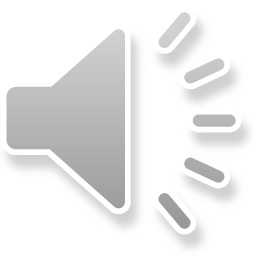 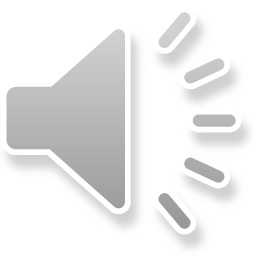 chew 
       cough
       scratch
       sneeze
yawn
       sweat
       swallow
        snore
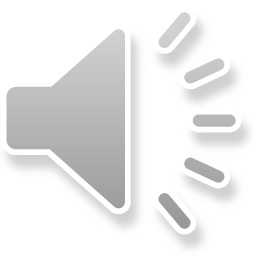 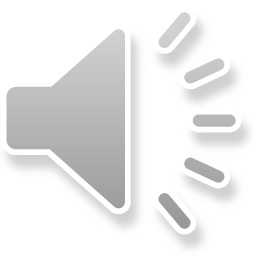 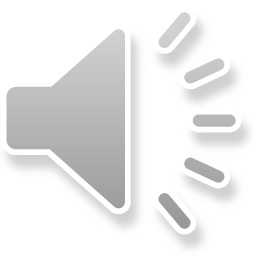 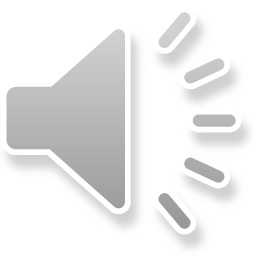 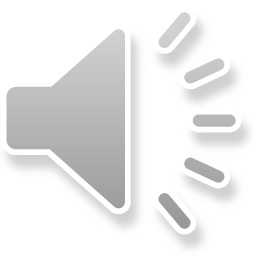 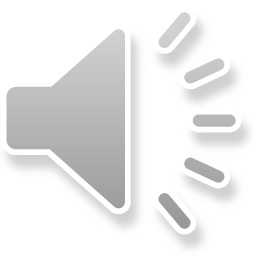 B. Paragraphs
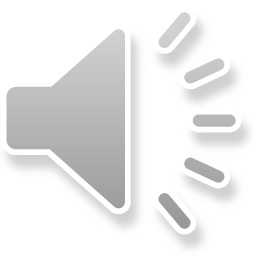 Your brain is always active, even at night. Did you know that your brain can solve problems even when you are asleep? Although you are sleeping, your brain is still awake, sorting and storing information. If you do not get enough sleep, your brain will not work properly.
Your heart never stops. It is constantly pumping blood around your body to bring oxygen and nutrients to your organs, If you do exercise of feel stressed or scared, your heart will beat faster.
Although you can control your breathing, it normally happens by itself even if you do not think about it. Your lungs take in oxygen, which you need. If your nose itches, a blast of air will come from your lungs to make you sneeze.
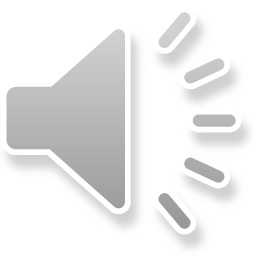 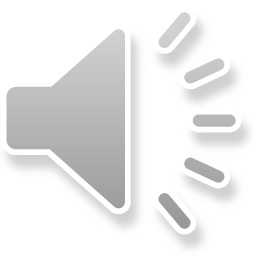